Transporte de nutrientes e oxigénio
até às células
1.3
Recordar conceitos…
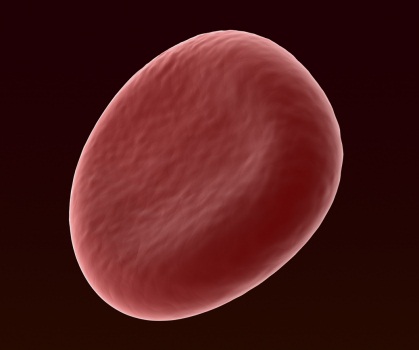 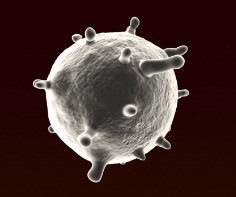 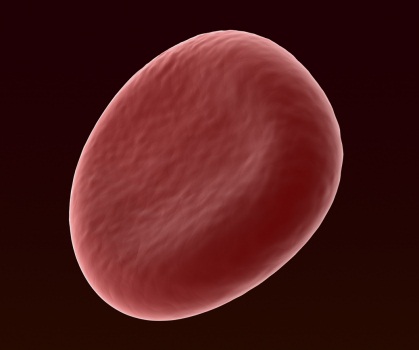 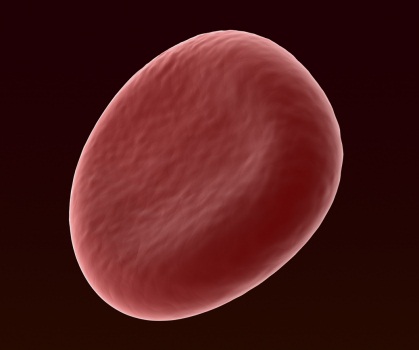 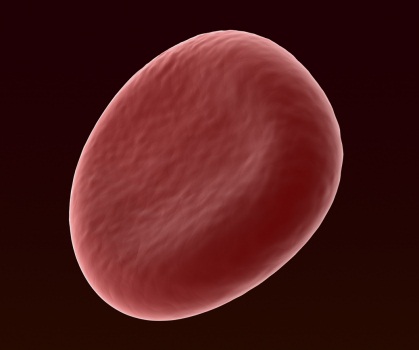 Sangue

Circulação
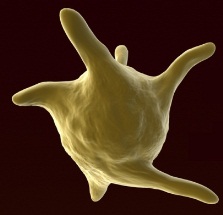 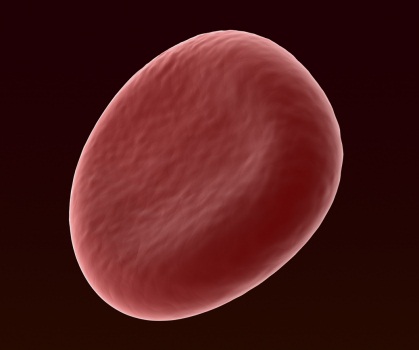 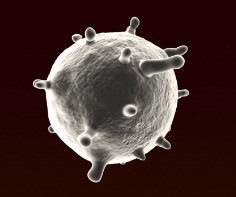 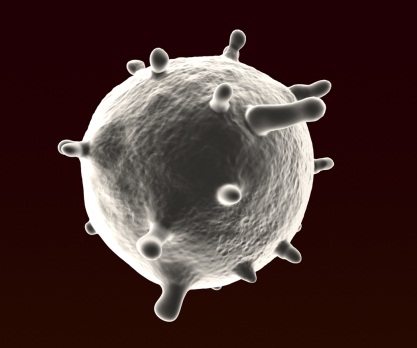 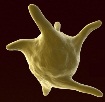 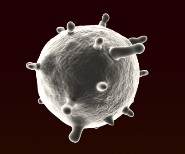 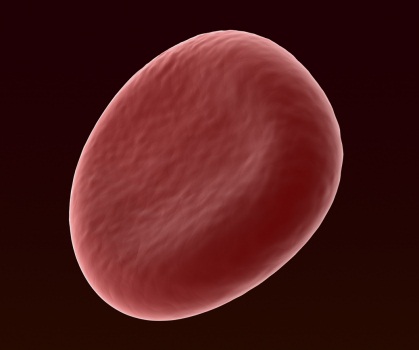 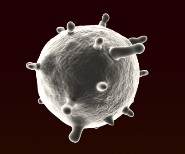 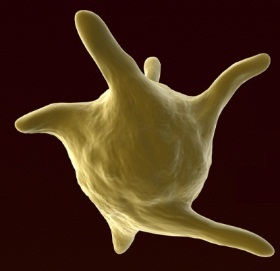 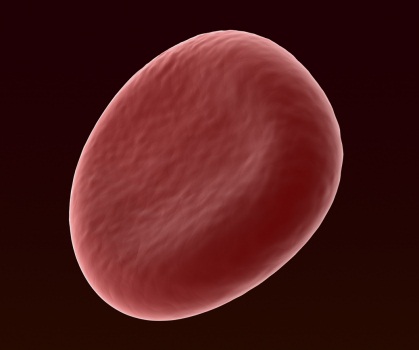 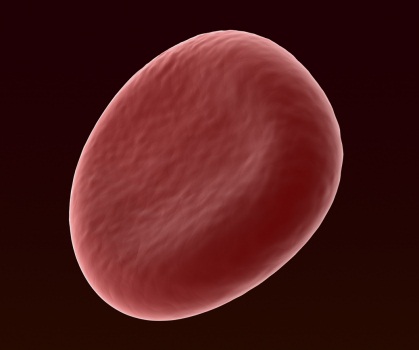 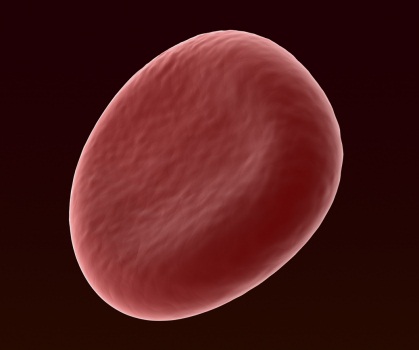 Ciências da Natureza seis
Transporte de nutrientes e oxigénio até às células
1.3
Sangue
Líquido opaco, viscoso e de cor vermelha.
Circulação
Ciências da Natureza seis
Transporte de nutrientes e oxigénio até às células
1.3
Sangue
Líquido viscoso e de cor vermelha.
Circulação
Permite que o sangue chegue a todas as partes do corpo. O órgão que impulsiona o sangue é o coração.
Ciências da Natureza seis
Transporte de nutrientes e oxigénio até às células
1.3
O sangue – seus constituintes
O sangue é um líquido opaco, viscoso e de cor vermelha, constituído por:
uma parte líquida, o plasma

e por

elementos figurados – os glóbulos vermelhos (ou hemácias ou eritrócitos), os glóbulos brancos (ou leucócitos) e as plaquetas.
Ciências da Natureza seis
Transporte de nutrientes e oxigénio até às células
1.3
O sangue – seus constituintes
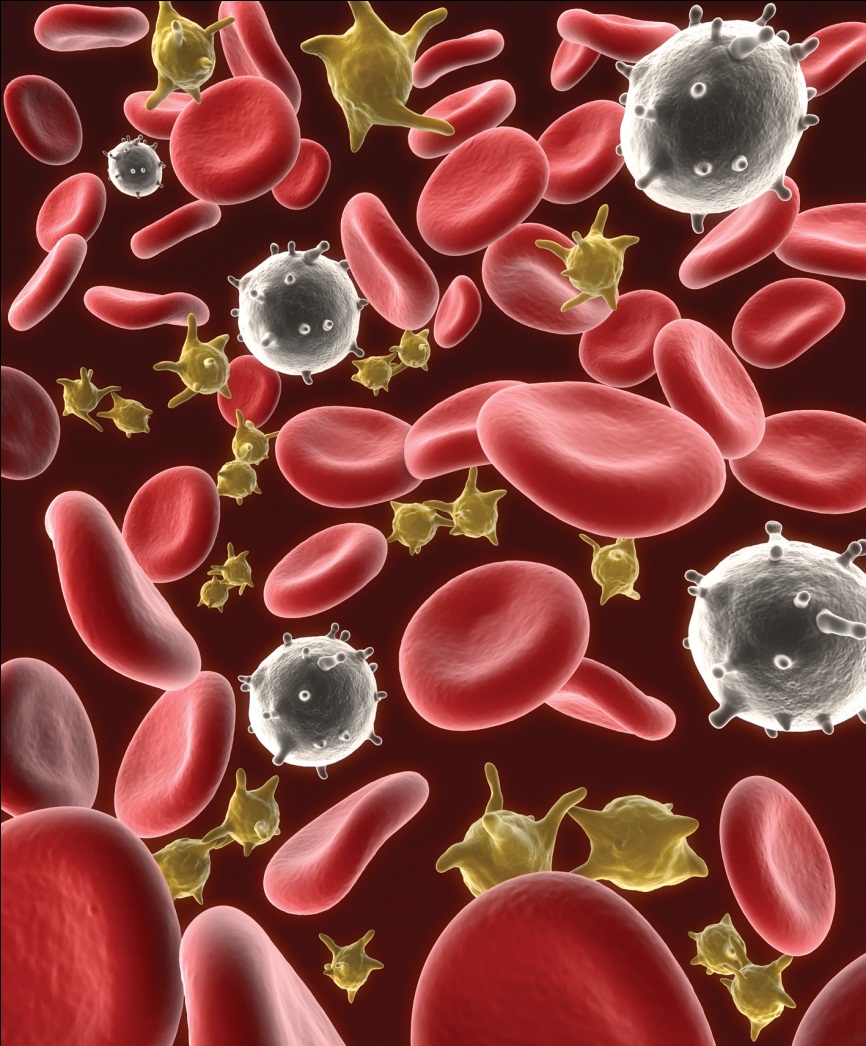 Plasma
Glóbulo vermelho
Glóbulo branco
Plaqueta
Ciências da Natureza seis
Transporte de nutrientes e oxigénio até às células
1.3
Funções dos constituintes do sangue
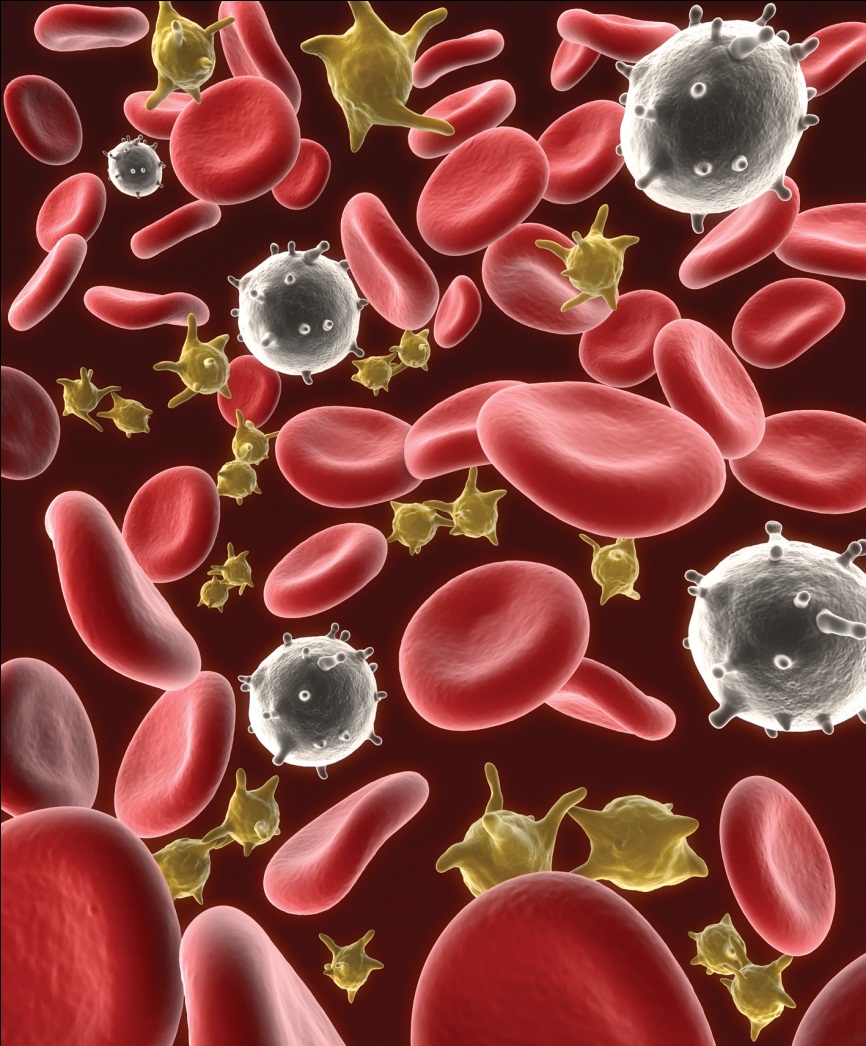 Plasma
Ciências da Natureza seis
Transporte de nutrientes e oxigénio até às células
1.3
Constituintes do sangue
Plasma
Líquido amarelado; 
ocupa mais de metade do volume do sangue;
constituído principalmente por água - cerca de 92%.
Ciências da Natureza seis
Transporte de nutrientes e oxigénio até às células
1.3
Constituintes do sangue
Açúcar
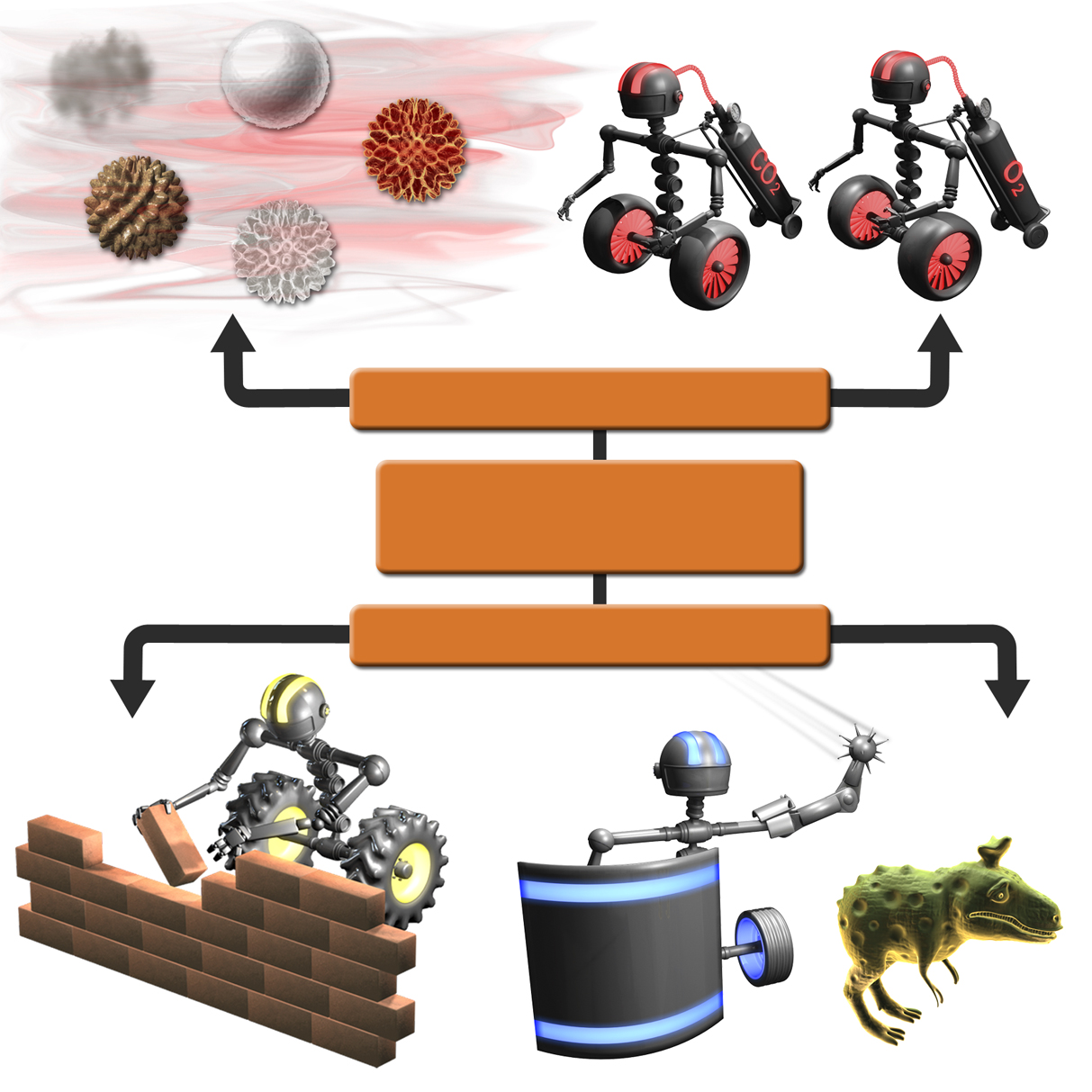 Dióxido de carbono
Plasma
Plasma
Lípidos
Funções:

– transportar os elementos figurados do sangue;
– conduzir os nutrientes até às células;
– transportar as substâncias resultantes da atividade celular, que vão ser eliminadas;
– levar, por exemplo, medicamentos, a todo o corpo.
Ciências da Natureza seis
Transporte de nutrientes e oxigénio até às células
1.3
O sangue – seus constituintes
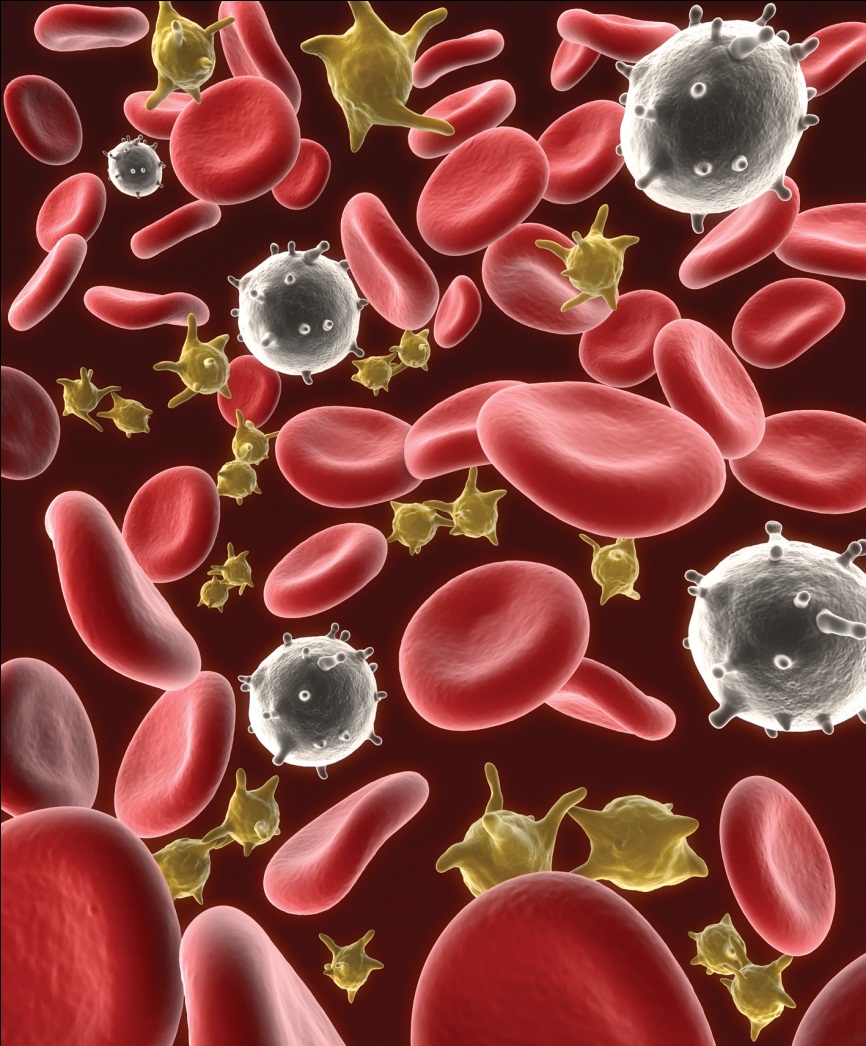 Glóbulo vermelho
Ciências da Natureza seis
Transporte de nutrientes e oxigénio até às células
1.3
Constituintes do sangue
Glóbulos vermelhos
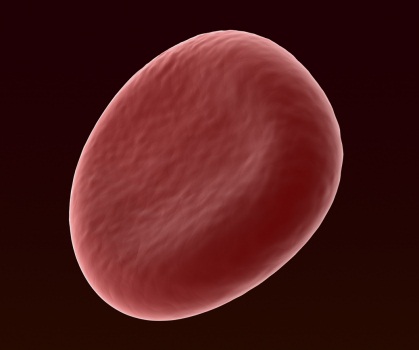 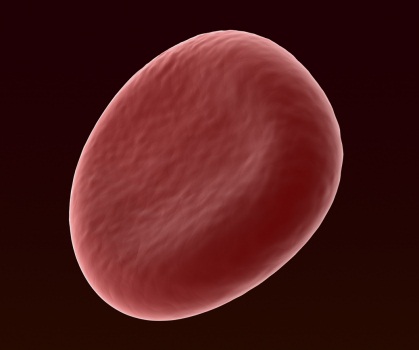 Existem cerca de 3,8 a 5,1 milhões de glóbulos vermelhos por mm3 de sangue.

 - Não têm núcleo;
 - têm forma de disco;
 - são bicôncavas*.
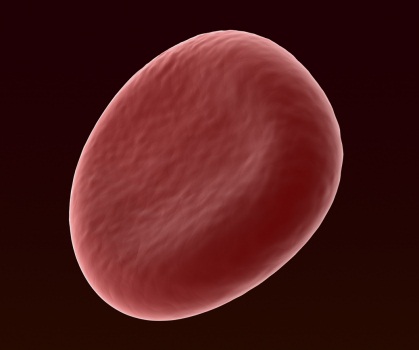 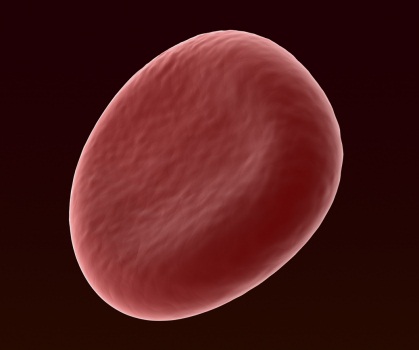 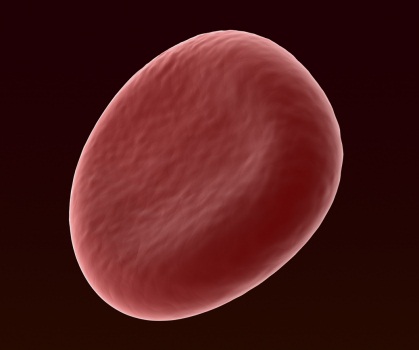 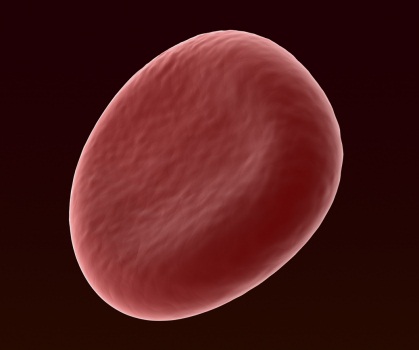 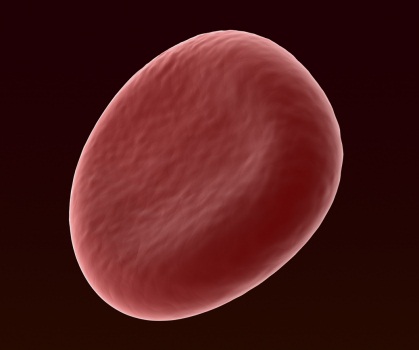 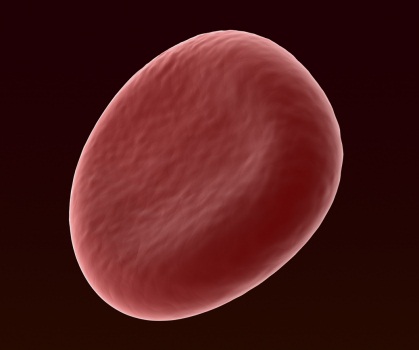 * Bicôncavas
Possuem cavidades nos dois lados.
Nas hemácias existe uma substância rica em ferro, a hemoglobina*, que dá a cor vermelha ao sangue.
* Hemoglobina
Pigmento rico em ferro.
Ciências da Natureza seis
Transporte de nutrientes e oxigénio até às células
1.3
Constituintes do sangue
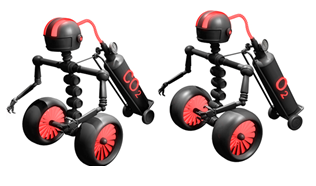 Glóbulos vermelhos
Funções:

– transportar o oxigénio dos pulmões até às células;

– conduzir algum dióxido de carbono, resultante da atividade celular, até aos pulmões.
Ciências da Natureza seis
Transporte de nutrientes e oxigénio até às células
1.3
O sangue – seus constituintes
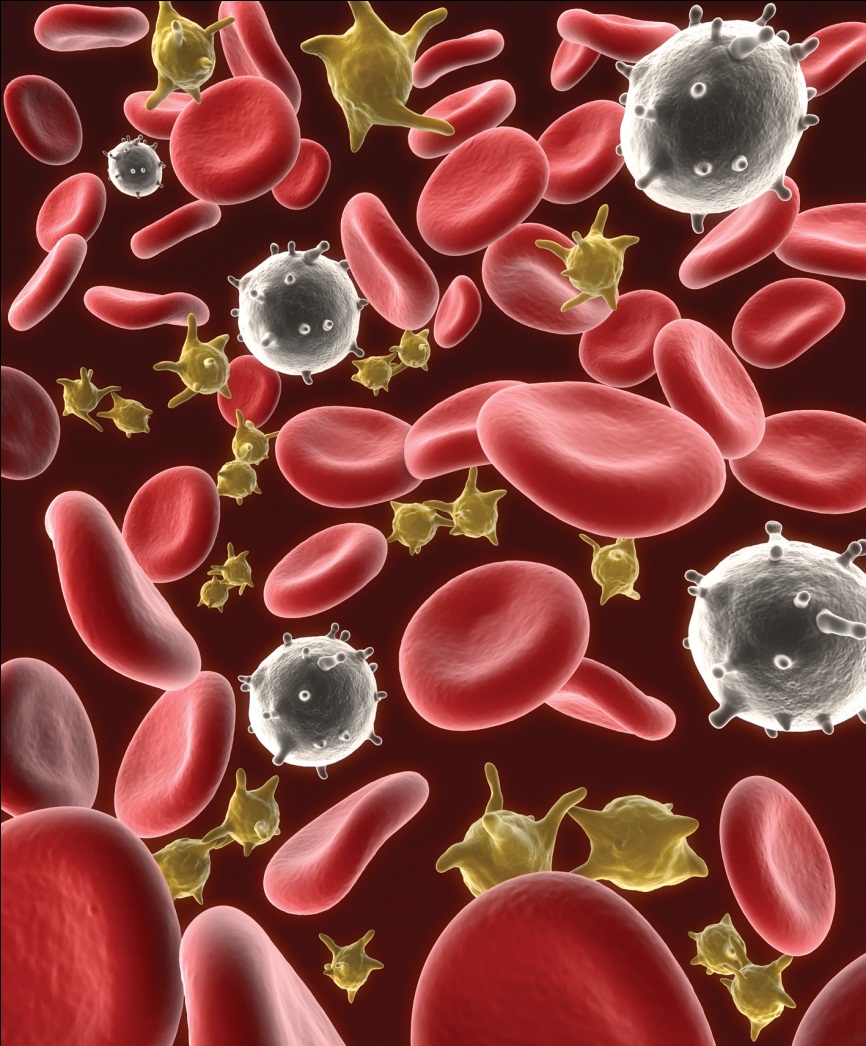 Glóbulo branco
Ciências da Natureza seis
Transporte de nutrientes e oxigénio até às células
1.3
Constituintes do sangue
Glóbulos brancos
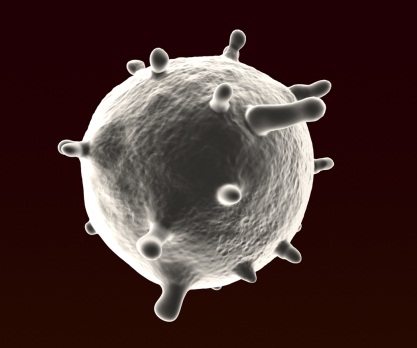 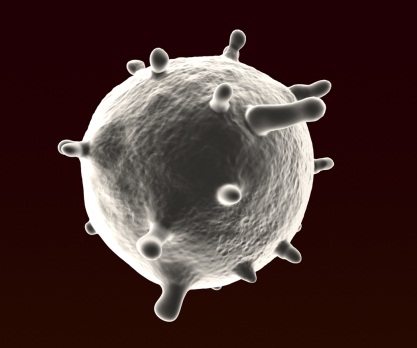 Existem cerca de 7000 a 8000 por mm3.

 - São incolores;
 - maiores que as hemácias;
 - têm forma globosa e irregular;
 - apresentam núcleos de formas variadas.
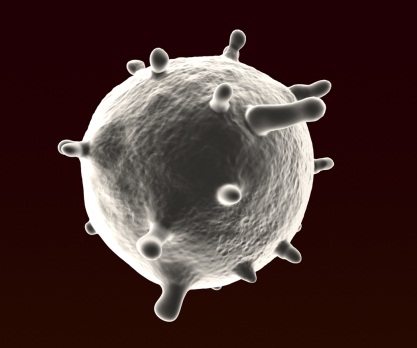 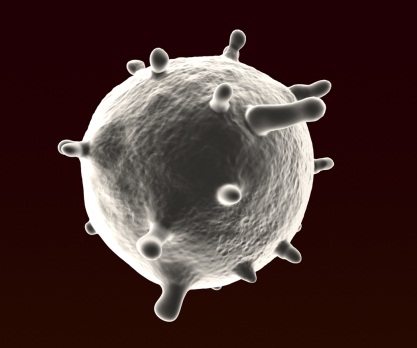 Ciências da Natureza seis
Transporte de nutrientes e oxigénio até às células
1.3
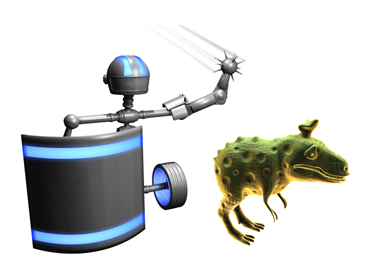 Constituintes do sangue
Glóbulos brancos
Função: 

- defender o organismo, podendo atravessar os capilares sanguíneos e deslocar-se para os locais invadidos por micróbios prejudiciais para os digerirem ou tornarem inativos.
Ciências da Natureza seis
Transporte de nutrientes e oxigénio até às células
1.3
O sangue – seus constituintes
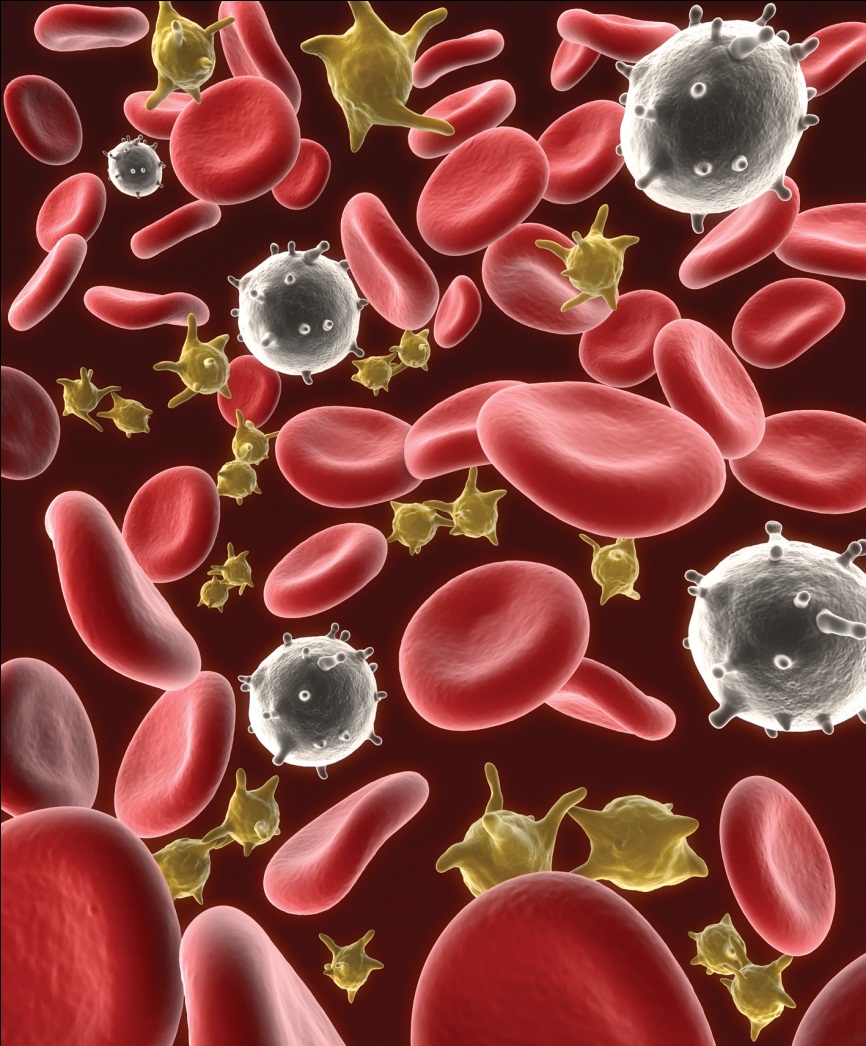 Plaqueta
Ciências da Natureza seis
Transporte de nutrientes e oxigénio até às células
1.3
Constituintes do sangue
Plaquetas
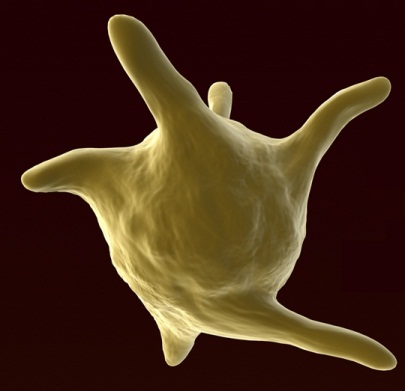 Não são verdadeiras células, mas sim fragmentos de células. 

Existem entre 250 000 e 300 000 em cada mm3 de sangue. 


- não possuem núcleo;
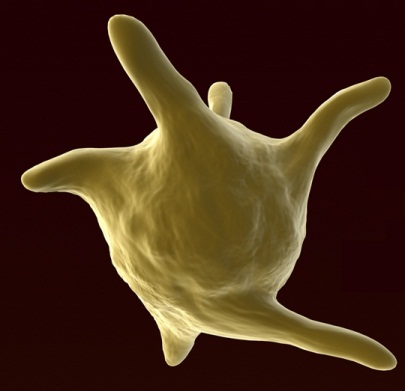 - são de menor dimensão do que os glóbulos  vermelhos.
Ciências da Natureza seis
Transporte de nutrientes e oxigénio até às células
1.3
Constituintes do sangue
Plaquetas
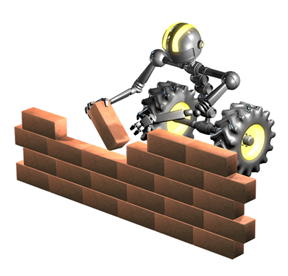 Funções:

- intervir na coagulação* do sangue. 


Em caso de ferimento, as plaquetas reúnem--se nesse local, para impedir a hemorragia.
*Coagulação
Diz-se que o sangue coagula, quando se transforma numa substância sólida.
Ciências da Natureza seis
Transporte de nutrientes e oxigénio até às células
1.3
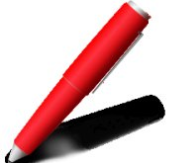 atividade
Quais são os elementos figurados do sangue?
Ciências da Natureza seis
Transporte de nutrientes e oxigénio até às células
1.3
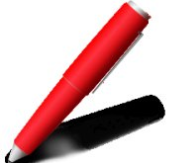 atividade
Quais são os elementos figurados do sangue?
São os glóbulos vermelhos (ou hemácias ou eritrócitos), os glóbulos brancos (ou leucócitos) e as plaquetas.
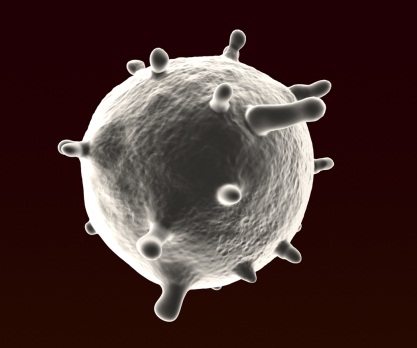 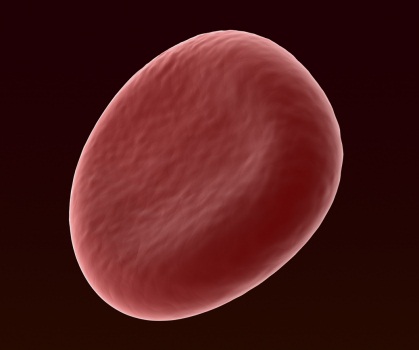 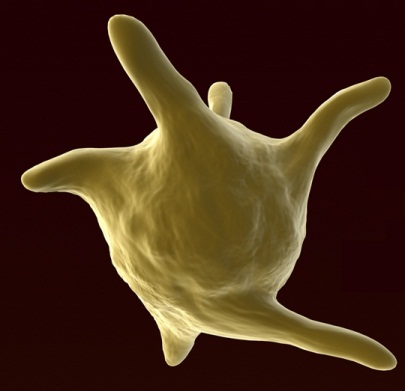 Ciências da Natureza seis
Transporte de nutrientes e oxigénio até às células
1.3
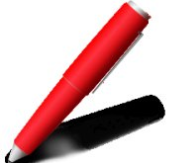 atividade
2. Refere as funções do plasma. Qual é o seu principal constituinte?
Ciências da Natureza seis
Transporte de nutrientes e oxigénio até às células
1.3
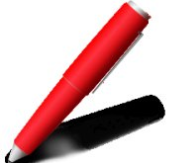 atividade
2. Refere as funções do plasma. Qual é o seu principal constituinte?
Transportar os elementos figurados do sangue, conduzir os nutrientes até às células, transportar as substâncias resultantes da atividade celular, que vão ser eliminadas, levar, por exemplo, medicamentos, a todo o corpo. O seu principal constituinte é a água.
Ciências da Natureza seis
Transporte de nutrientes e oxigénio até às células
1.3
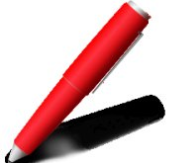 atividade
3. Quais são as células que se encontram em maior número no sangue?
Ciências da Natureza seis
Transporte de nutrientes e oxigénio até às células
1.3
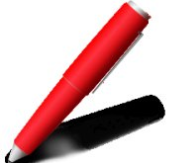 atividade
3. Quais são as células que se encontram em maior número no sangue?
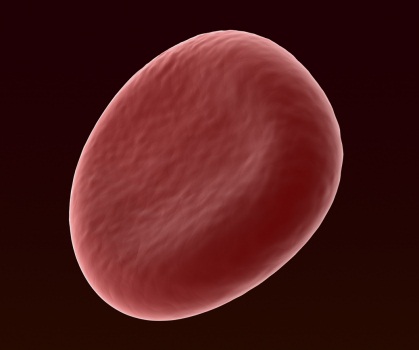 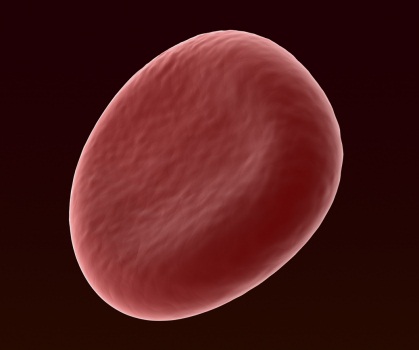 São as hemácias.
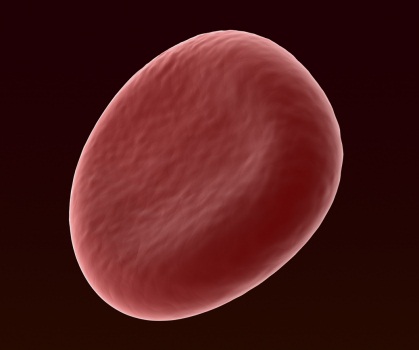 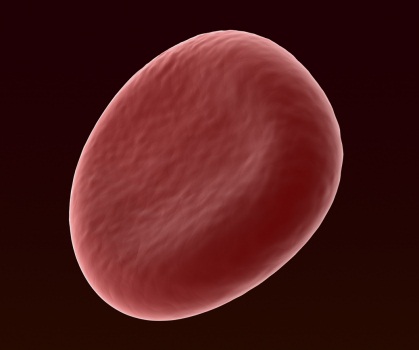 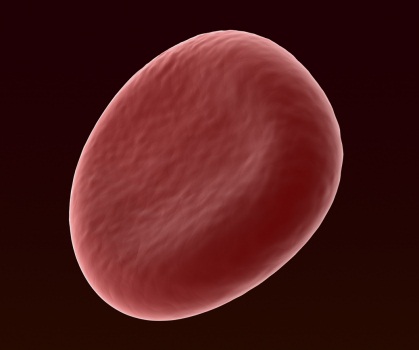 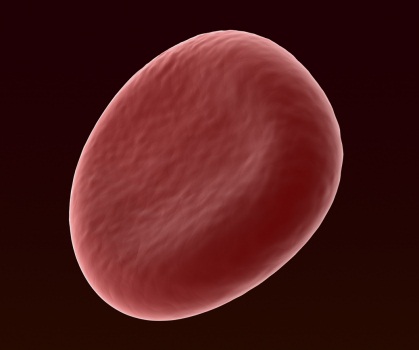 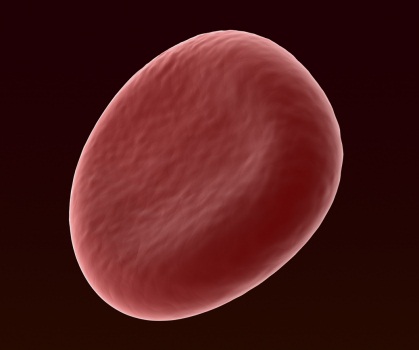 Ciências da Natureza seis
Transporte de nutrientes e oxigénio até às células
1.3
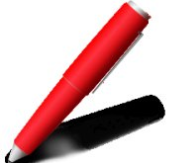 atividade
4. Quais são os elementos figurados do sangue, responsáveis pelo transporte de oxigénio?
Ciências da Natureza seis
Transporte de nutrientes e oxigénio até às células
1.3
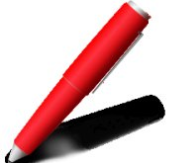 atividade
4. Quais são os elementos figurados do sangue responsáveis pelo transporte de oxigénio?
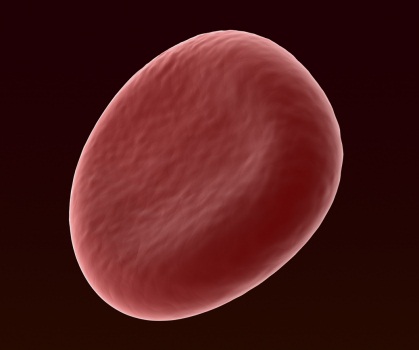 São as hemácias.
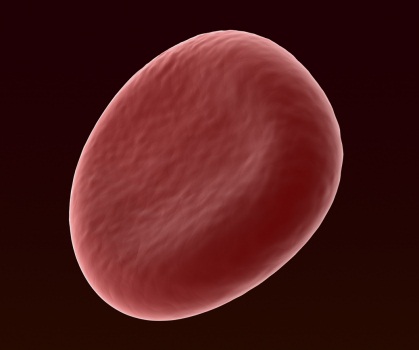 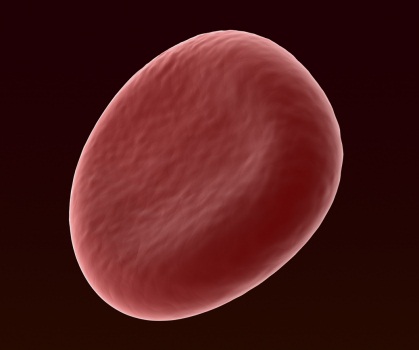 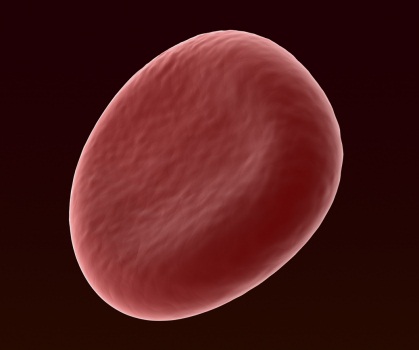 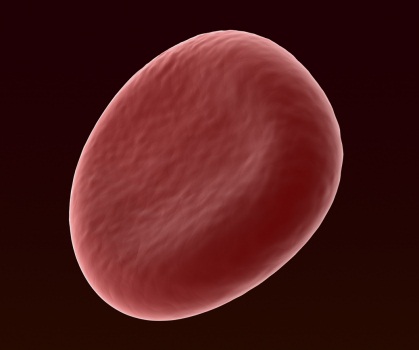 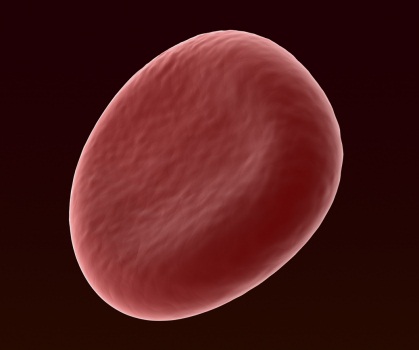 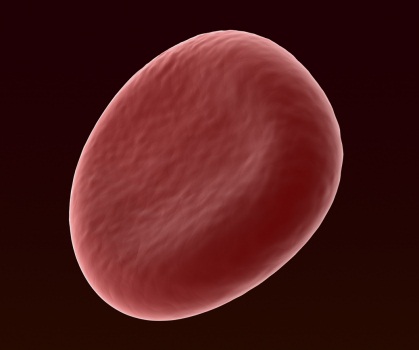 Ciências da Natureza seis